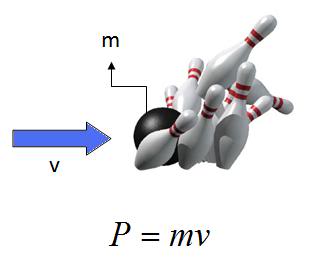 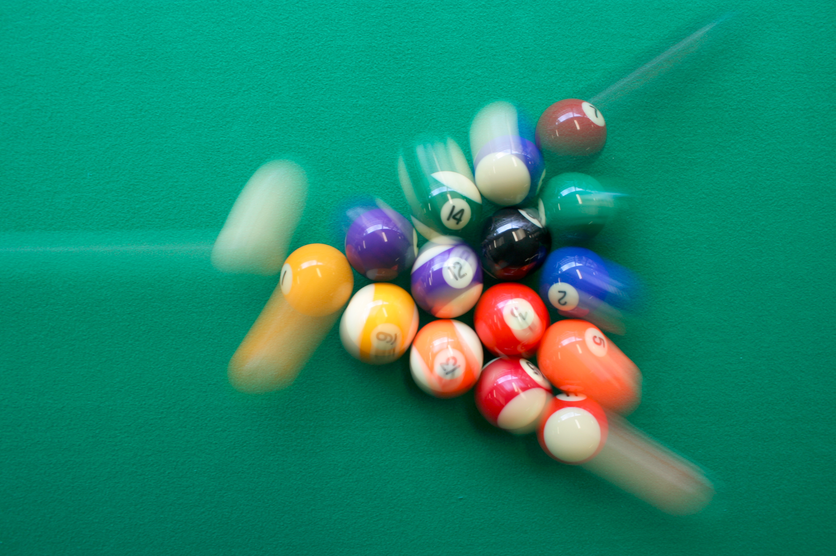 Ch5: Momentum & Collisions
5.1 – Momentum & Impulse (pg. 222-227)
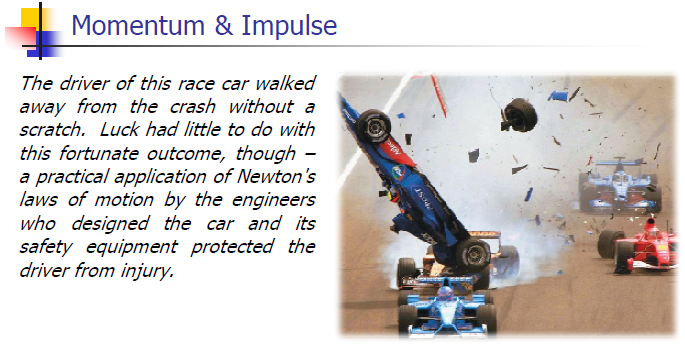 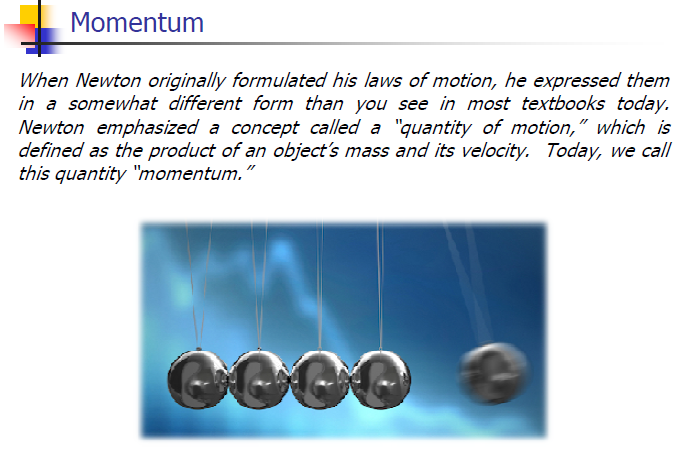 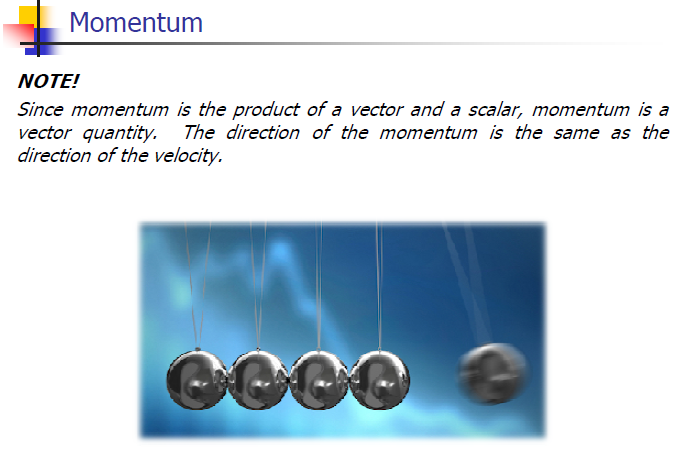 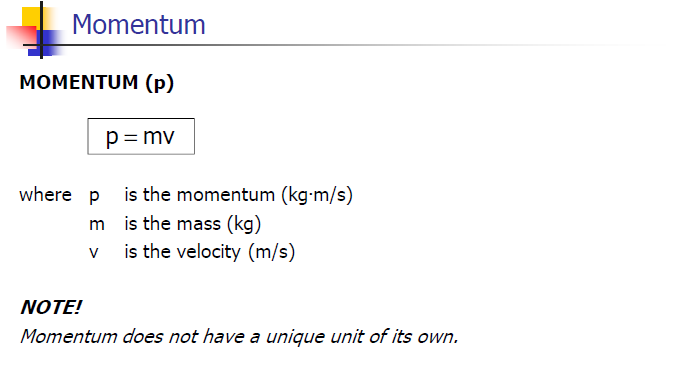 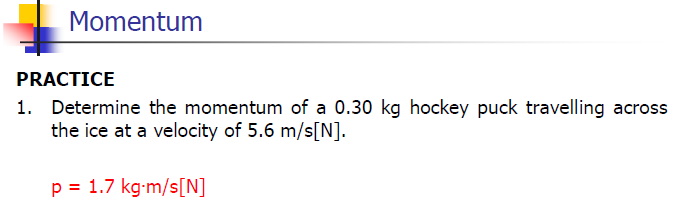 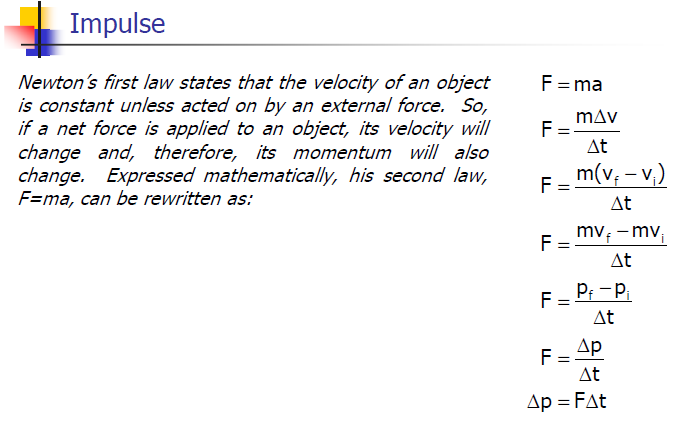 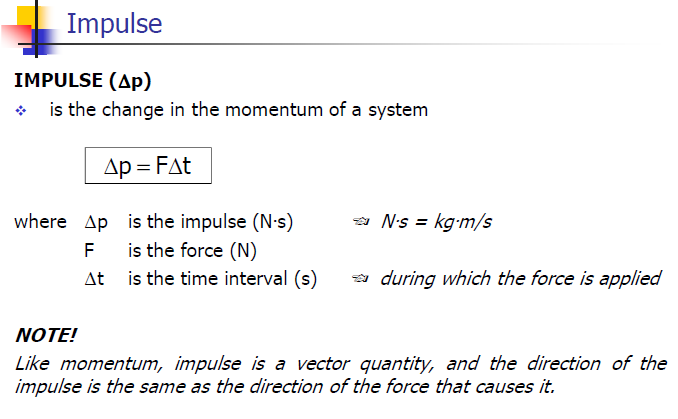 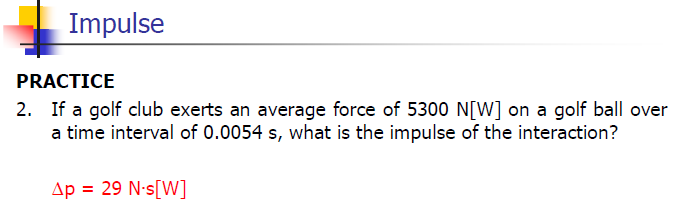 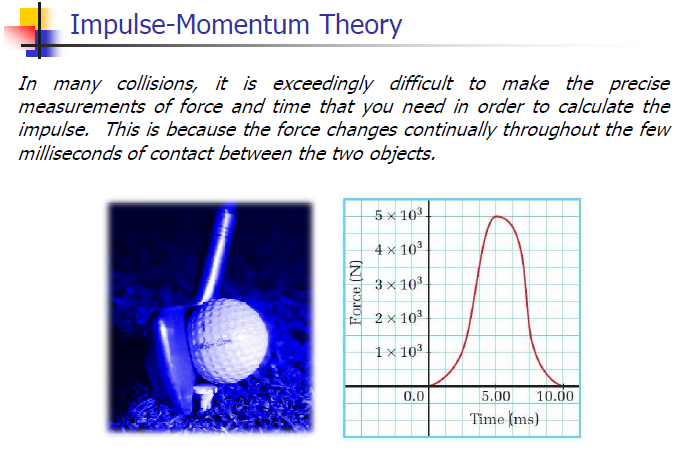 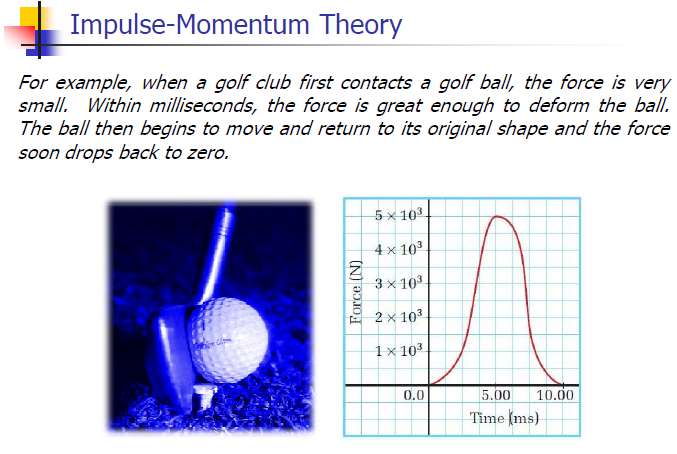 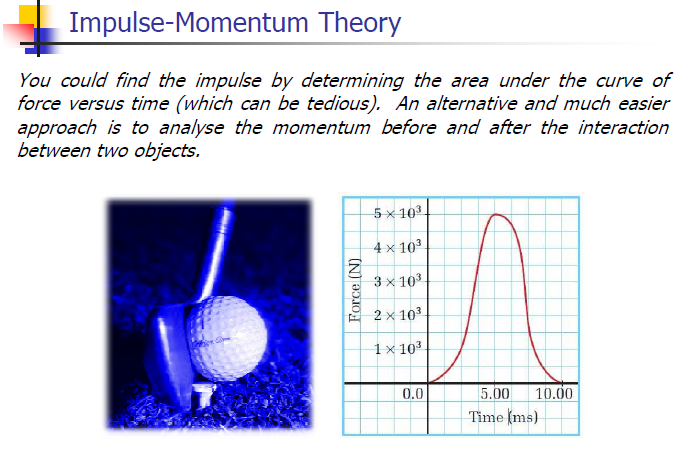 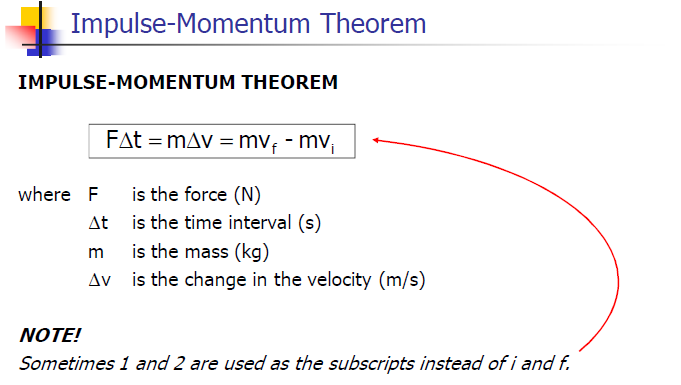 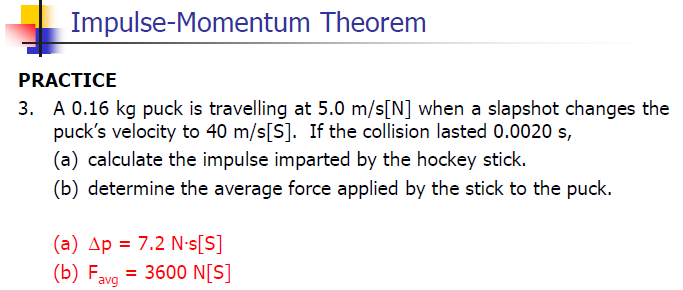 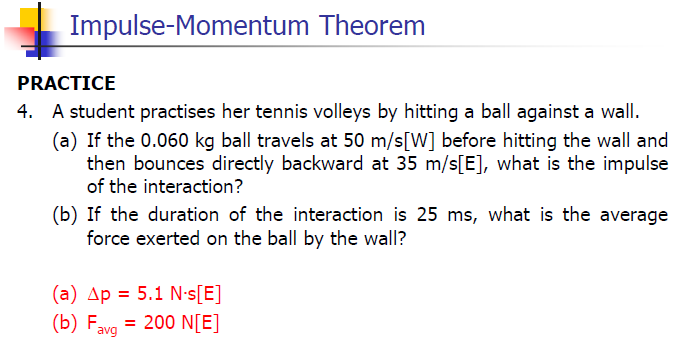 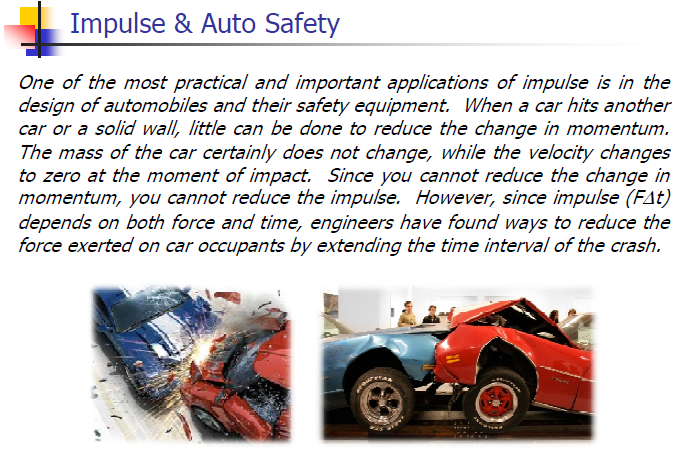 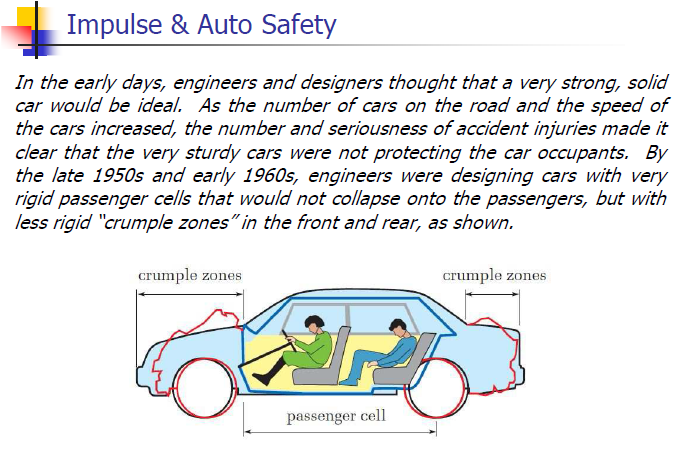 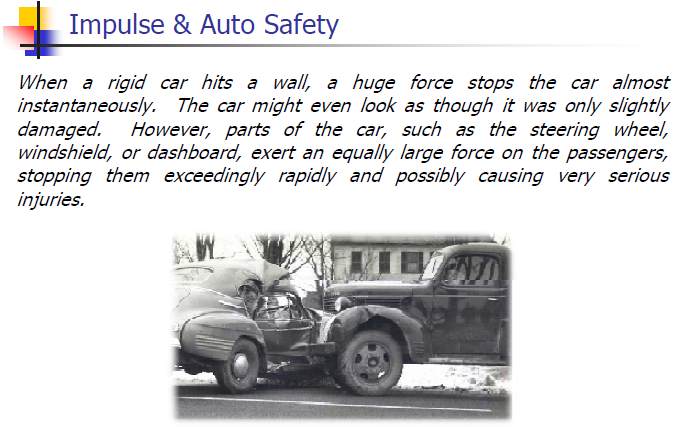 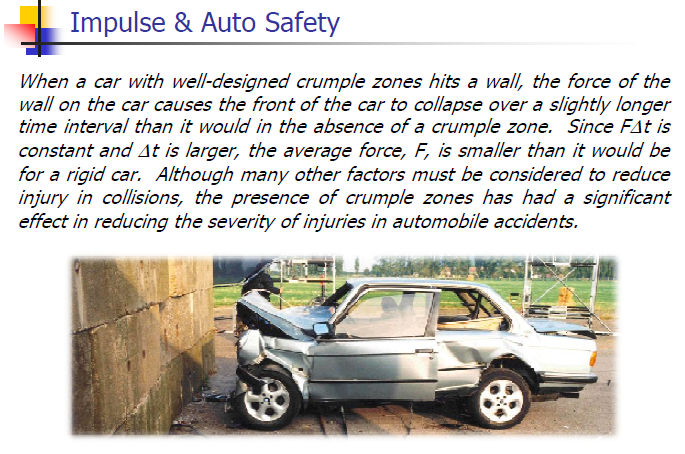 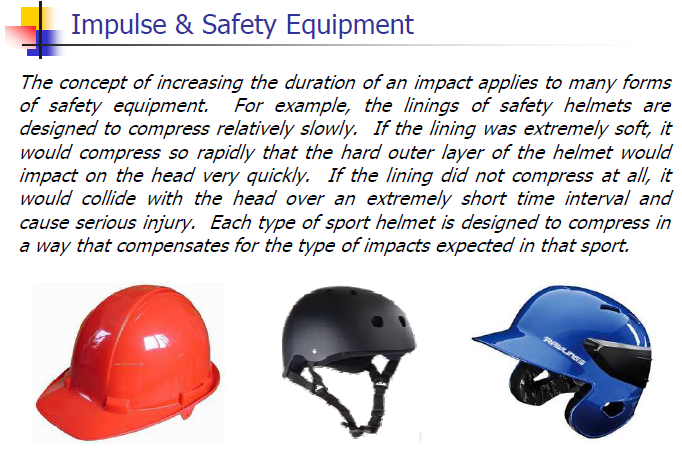 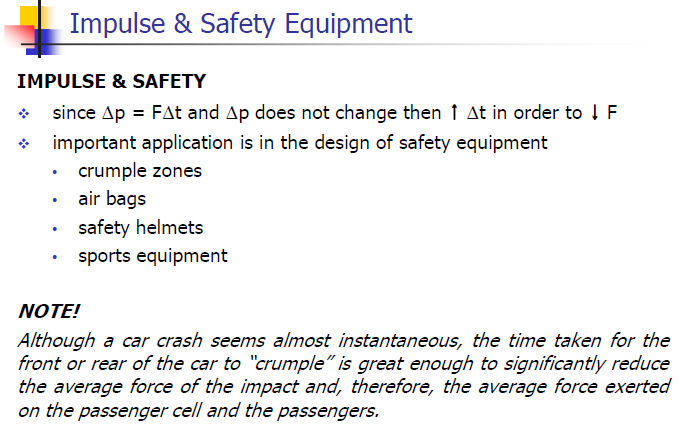 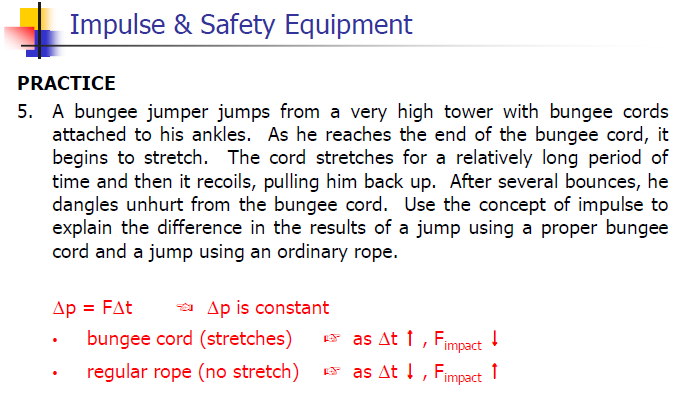 Classwork& Homework